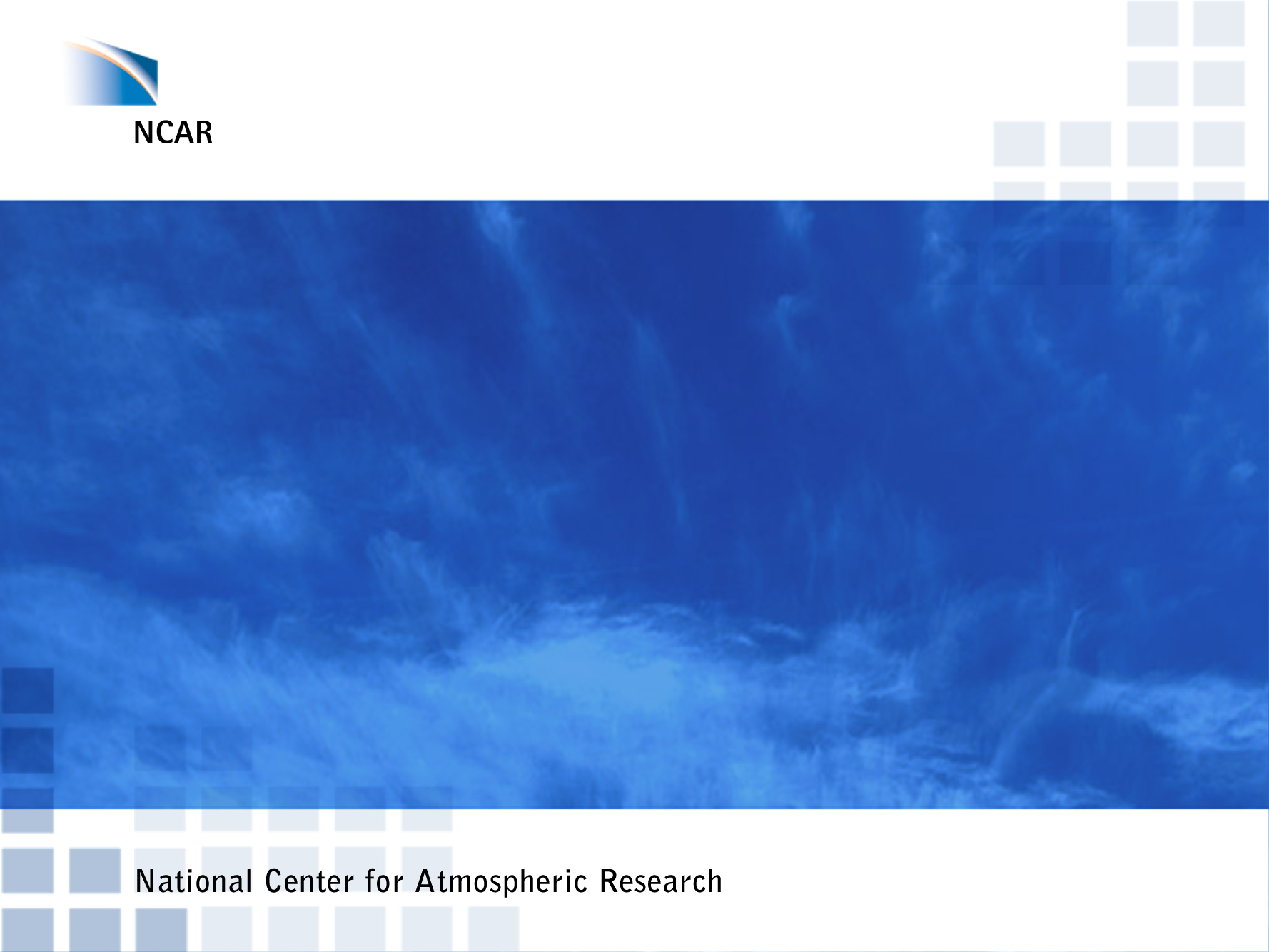 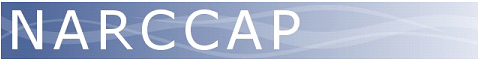 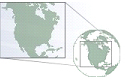 NARCCAP Fourth 
Users’ Meeting 

Overview of 
Climate Change Results  

Linda O. Mearns
National Center for Atmospheric Research
Boulder, CO 
April  10 -11,  2012
NARCCAP PLAN – Phase II
A2 Emissions Scenario
GFDL
CGCM3
HADCM3
CCSM3
CAM3
Time slice
50km
GFDL
Time slice
50 km
Provide boundary conditions
2041-2070 future
1971-2000 current
CRCM
Quebec,
Ouranos
RegCM3
UC Santa Cruz
HadRM3
 Hadley Centre
MM5
Iowa State
ECPC
RSM
Scripps
WRF
PNNL
[Speaker Notes: Interesting problem to determine expected relationship between  time slice experiments  and AOGCM runs and with RCMs using the same 
AOGCM boundary]
Temperature  and precipitation changes with model agreement
(2080-2099 minus 1980-1999)  A1B Scenario
AOGCM-RCM Matrix
AOGCMS
RCMs
[Speaker Notes: We use a fractional factorial design – so each Global model provides boundary conditions for  3 RCMs,  and each RCM uses two different AOGCMs.  Red indicates simulations that are completed.  Both time slice sets are complete.]
Global  -  CCSM3
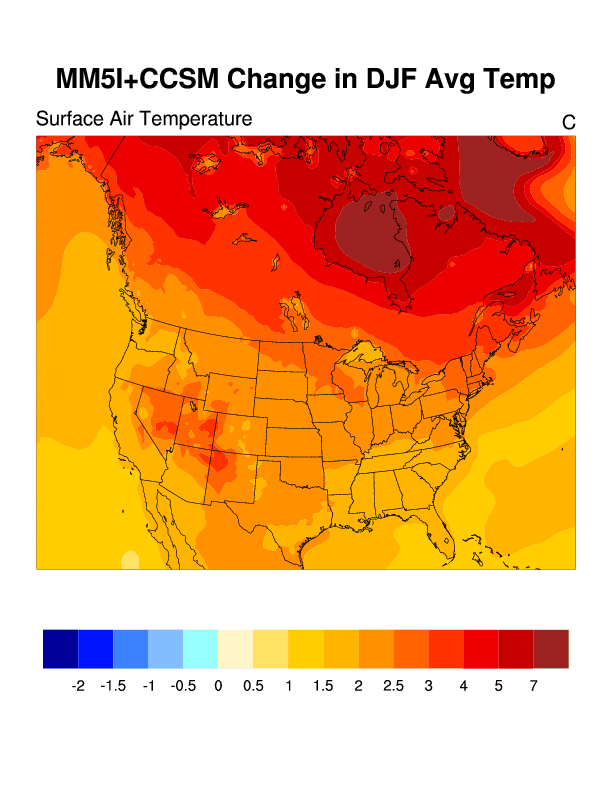 MM5 RCM
Change in Winter Temperature 
CCSM3, 
3 RCMs
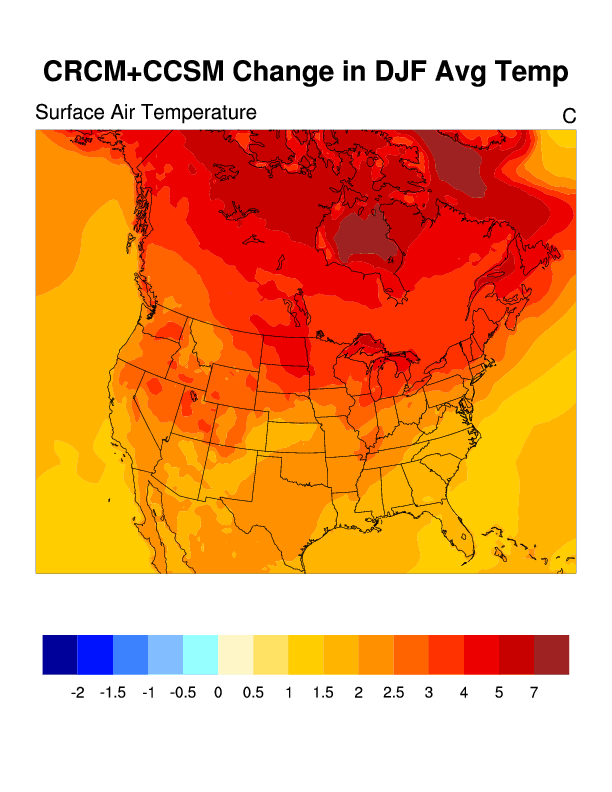 CRCM
WRF RCM
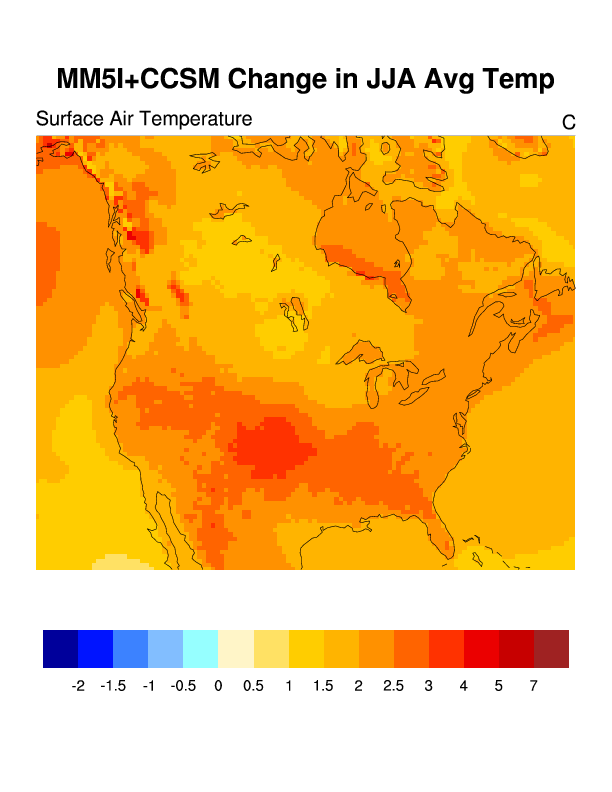 Change in Summer Temperature 
CCSM-driven
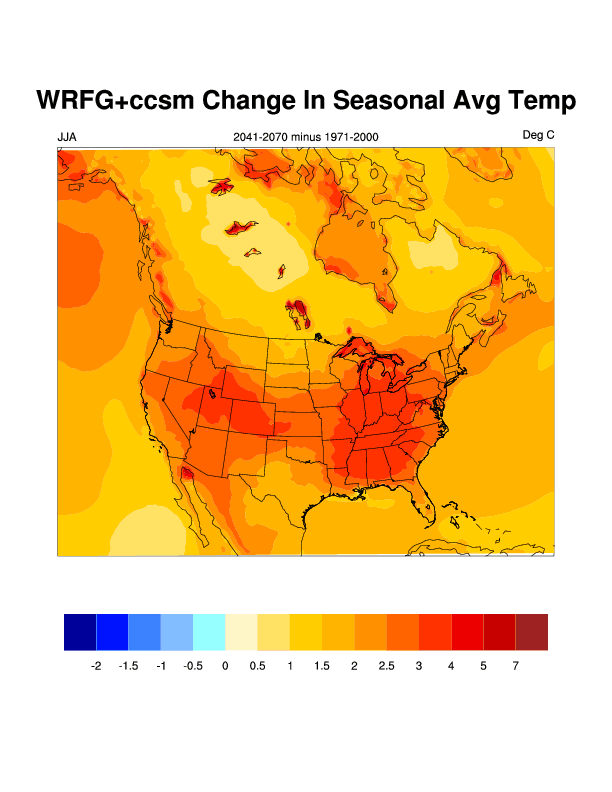 CCSM
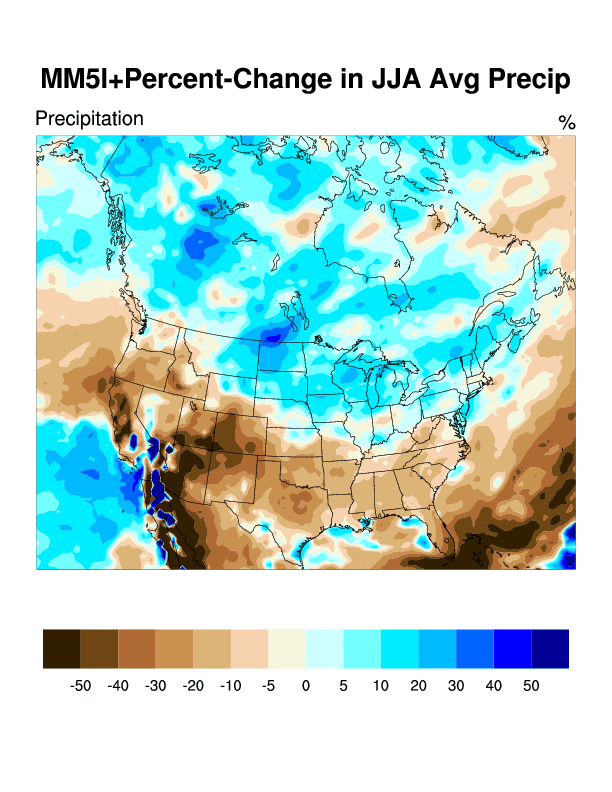 CCSM-driven change in summer precipitation
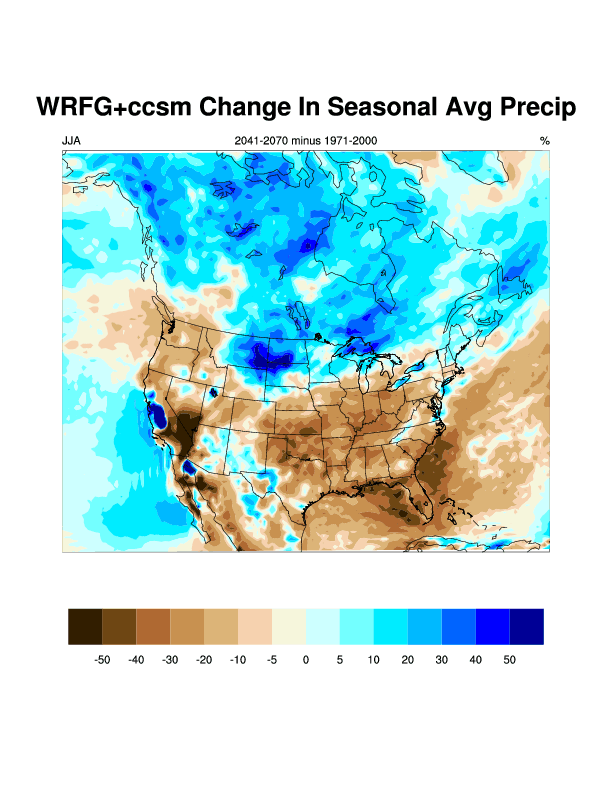 CRCM
CGCM3 Global Model
RegCM3
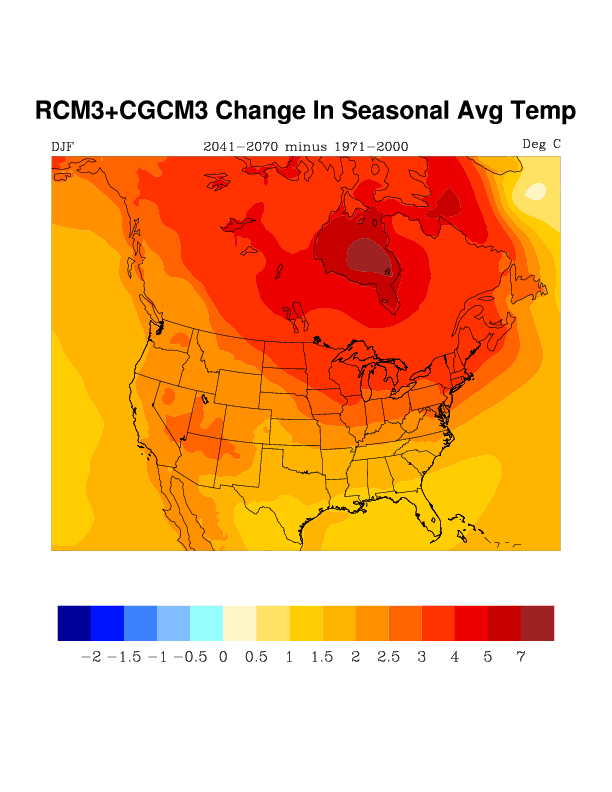 CGCM - driven
Change in Winter Temperature
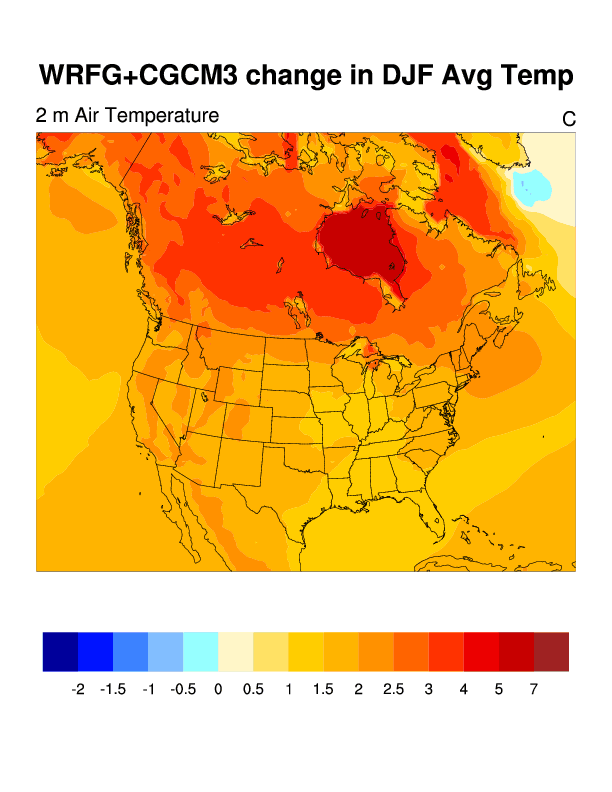 WRFG
CRCM
CGCM3 – Global
RegCM3
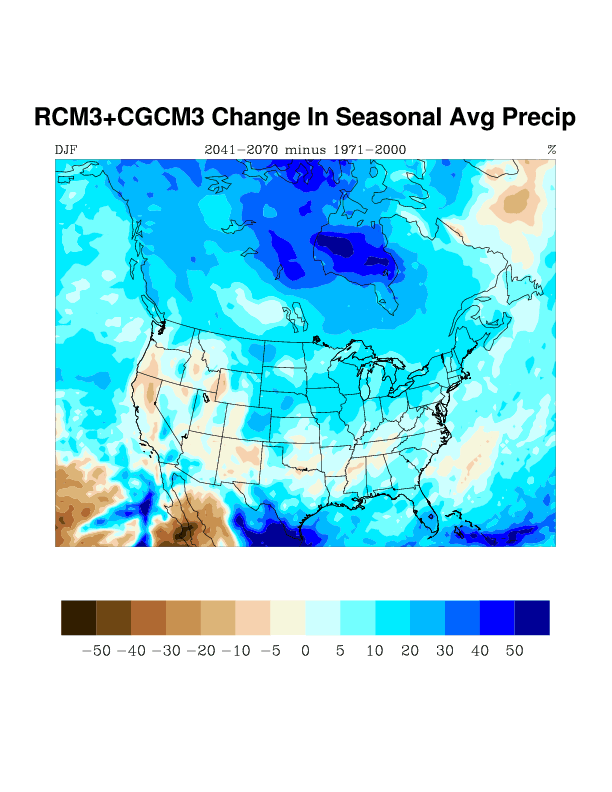 CGCM-driven % Change in Winter Precipitation
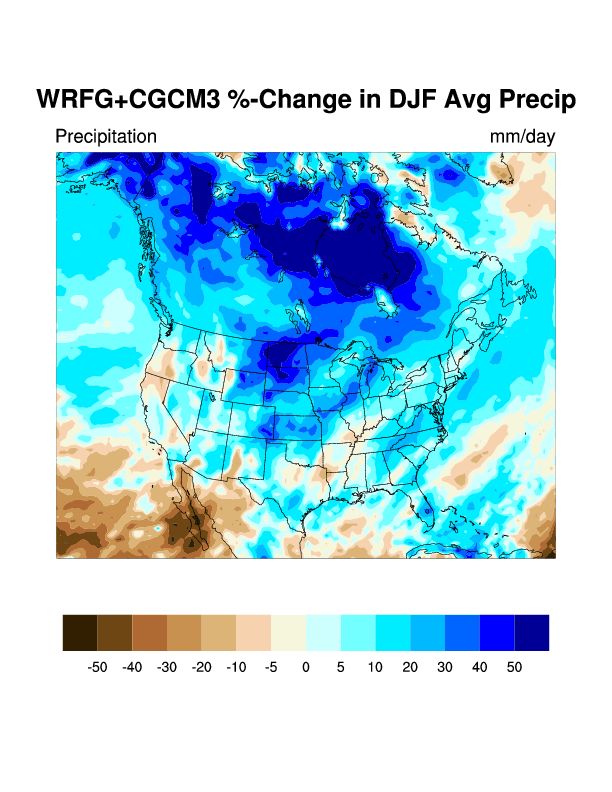 WRFG
CRCM
[Speaker Notes: Will actually provide two slides showing two different types of contrasts -  comparing  3 different RCMs nested in the same AOGCM  (Canadian global model and the CRCM and RegCM)  and  one RCM nested in two different Global Models (this will be RegCM3 nested in Canadian global model and HadCM)  probably for winter precipitation]
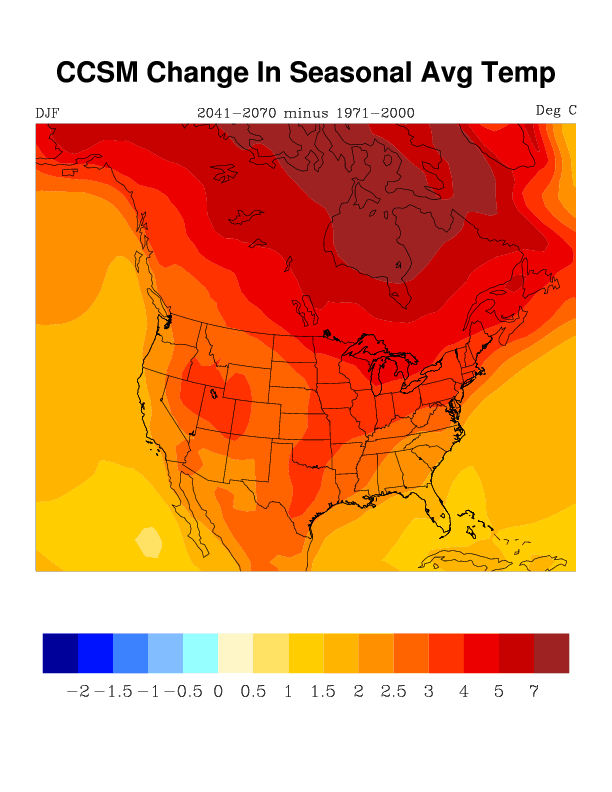 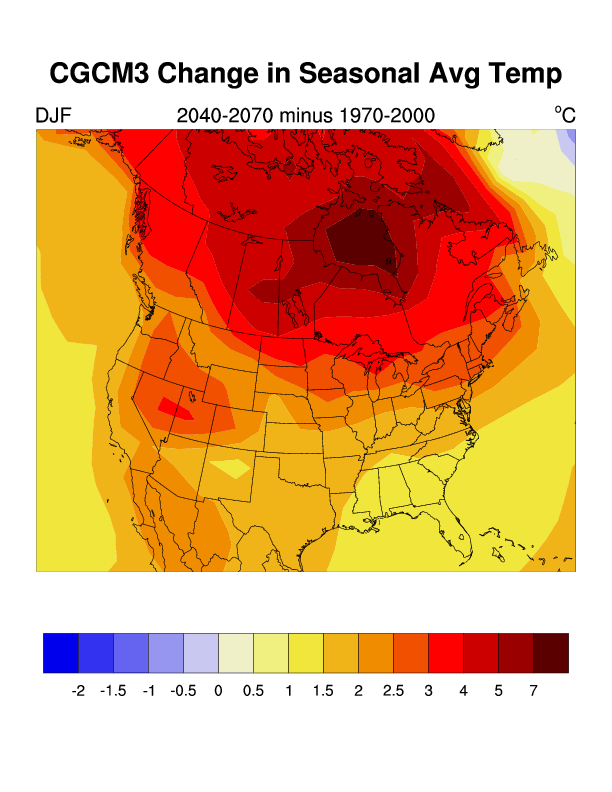 WRF
WRF
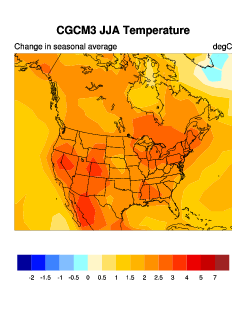 Change in Summer Temperature 
 WRF
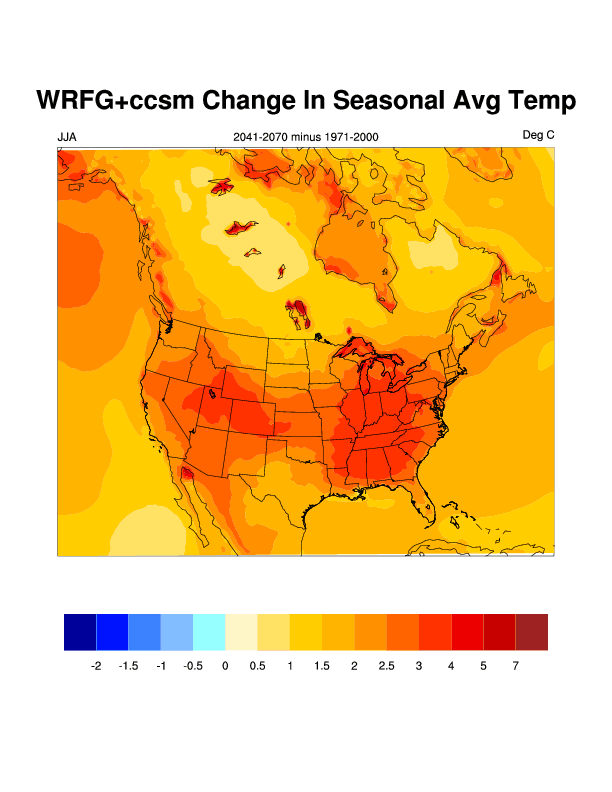 Bukovsky Regions
Southern Rocky Mountains
[Speaker Notes: Note lack of trend in current period – compare with CGCM3-driven runs]
Southern Rocky Mountains
[Speaker Notes: Note relatively strong trend in current period]
Southern Rocky Mountains
GFDL-driven Annual Temperature
[Speaker Notes: Note relatively strong trend in current period]
Southern  Rocky Mountains
CRCM ΔP = - 8 %
MM5    ΔP = -15% 
WRFG ΔP = - 3%
Bukovsky Regions
Deep South
Central Plains
East Taiga
Pacific NW
Pacific SW
Global Time Slice / RCM Comparison
at same resolution (50km)
A2 Emissions Scenario
GFDL
AOGCM
NCAR
CCSM3
Six RCMS
50 km
GFDL
AGCM
Time slice
50 km
CAM3
Time slice
50km
compare
compare
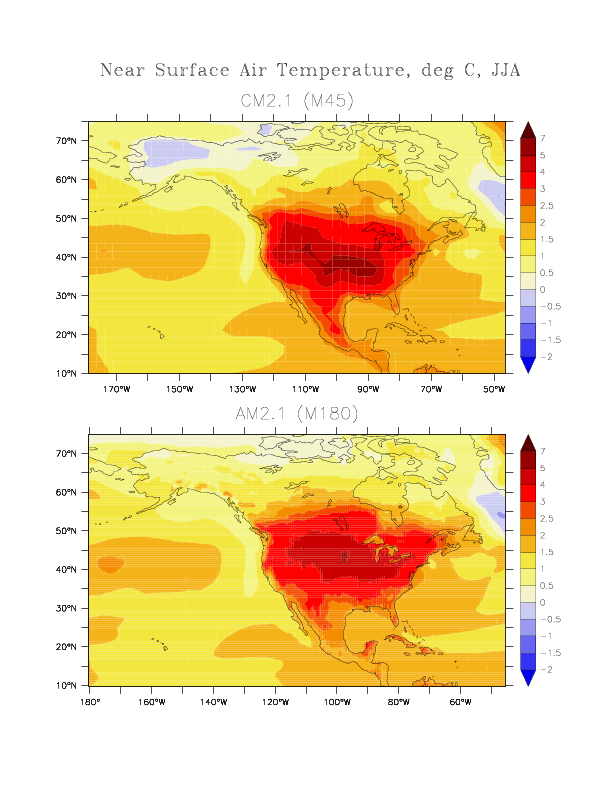 Future-current Summer Temperatures
GFDL CM2.1
GFDL AM2.1
[Speaker Notes: Differences,   2041-2070 --  1971-2000.]
RegCM3 in GFDLChange in Summer Temperature
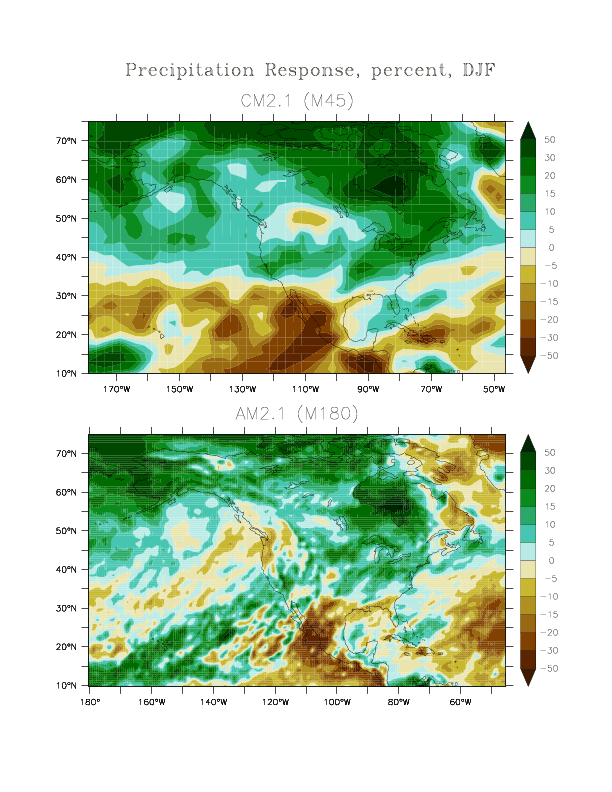 RegCM3 in GFDL% Change Precip - Winter
THE END
Change in Precipitation (%)
North Atlantic
CCSM3
CGCM3
Southern Rockies
[Speaker Notes: North Atlantic -  from both drivers,  winter in general bigger delta than summer.  
Southern Rockies – bigger changes in summer.   
In summer in the South Rockies,  see a bigger change across the three CCSM-driven RCMs,  and CGCM-driven  RCMs  than you see for each RCM across the two different GCMs]
Change in Temperature °C
North Atlantic
CCSM3
CGCM3
Southern Rockies
[Speaker Notes: North Atlantic -  from both drivers,  winter in general bigger delta than summer.  
Southern Rockies – bigger changes in summer.   
In summer in the South Rockies,  see a bigger change across the three CCSM-driven RCMs,  and CGCM-driven  RCMs  than you see for each RCM across the two different GCMs]
Bukovsky Regions